Προσωπο-κεντρική Θεωρία
Στέλιος Ν. Γεωργίου
Καθηγητής Εκπαιδευτικής Ψυχολογίας
Πανεπιστήμιο Κύπρου
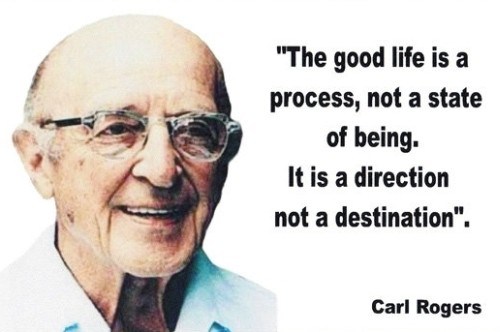 Προσωπο-κεντρική Θεωρία
Θέτει τον πελάτη (και όχι το σύμβουλο) στο επίκεντρο της συμβουλευτικής διαδικασίας.
Κατανοεί την ανθρώπινη συμπεριφορά μέσα από το πώς τη βιώνει το ίδιο το άτομο (φαινομενολογία). 
 Δίνει έμφαση στην αισιοδοξία για το τι είναι δυνατό να επιτευχθεί από το ίδιο το άτομο.
Δέχεται ότι ο άνθρωπος έχει απεριόριστες ευκαιρίες για αλλαγή και μπορεί από μόνος του να κατευθύνει τη συμπεριφορά του.
Η έννοια του εαυτού
Η συνειδητή αίσθηση του ποιος είμαι.
Ο εαυτός διαμορφώνεται, αναπτύσσεται και αλλάζει, μέσα από τις εμπειρίες αλληλεπίδρασης με τους «σημαντικούς άλλους».
Το άτομο δεν αντιδρά στην «πραγματικότητα», αλλά στην αντίληψη της πραγματικότητας, όπως καθορίζεται από το εσωτερικό πλαίσιο αναφοράς.
Οι περισσότερες μορφές συμπεριφοράς που υιοθετεί ο οργανισμός είναι εκείνες που είναι συνεπείς με την έννοια του εαυτού μας.
Ο ιδανικός εαυτός
Το επίπεδο αυτοεκτίμησης είναι ο βαθμός συμφωνίας ανάμεσα στην αντίληψη που έχουμε για τον εαυτό μας και στον ιδανικό εαυτό.
Το άτομο κατευθύνει τη συμπεριφορά του σύμφωνα με την αυτοαντίληψη του και γι’ αυτό αρνείται τις εμπειρίες, που δε συμφωνούν με αυτή.
Η ανάγκη του ατόμου για θετική αναγνώριση
Η έννοια της ανάγκης για θετική αναγνώριση, περιλαμβάνει στάσεις, όπως συμπάθεια, σεβασμό, ζεστασιά, τρυφερότητα, συμπόνια και αποδοχή από τους άλλους. 
Aπεριόριστη θετική αναγνώριση, βοηθά το άτομο να αποδέχεται τις εμπειρίες του.
Η θετική αναγνώριση υπό όρους, οδηγεί το άτομο στην απόρριψη των εμπειριών, ιδιαίτερα αυτών που έρχονται σε σύγκρουση με την αυτοαντίληψή του.
Όταν το άτομο ενδιαφέρεται για τη θετική εκτίμηση των άλλων προς τον ίδιο, τότε παραποιεί την εμπειρία του και την αντιλαμβάνεται σε σχέση με τις αξίες των άλλων.
[Speaker Notes: Η έννοια της ανάγκης για θετική αναγνώριση, περιλαμβάνει στάσεις, όπως συμπάθεια, σεβασμό, ζεστασιά, τρυφερότητα, συμπόνια και αποδοχή από τους άλλους εφόσον το ίδιο διάκειται θετικά απέναντι στους άλλους]
Η έννοια της αυτοπραγμάτωσης
Είναι η τάση του ανθρώπου να εξελιχθεί από μια απλή σε μια σύνθετη οντότητα, να μεταβεί από την εξάρτηση στην ανεξαρτησία, από τη σταθερότητα και την ακαμψία σε μια διαδικασία αλλαγής και ελεύθερης έκφρασης. 

Ο Rogers αναγνώριζε ως έμφυτη ορμή/ένστικτο του ανθρώπου, εκτός από εκείνο της ικανοποίησης των βιολογικών του αναγκών, την ανάγκη για αυτοπραγμάτωση.
Συμφωνία

Η συμφωνία για τον Rogers εμπερικλείει τρεις πτυχές:
Συμφωνία μεταξύ εαυτού και τρέχουσας εμπειρίας
συμφωνία υποκειμενικής εμπειρίας και εξωτερικής πραγματικότητας,
συμφωνία μεταξύ εαυτού και ιδεώδους εαυτού.
Ασυμφωνία 

Είναι μια κατάσταση εσωτερικής σύγχυσης, που εξωτερικεύεται με το άγχος.
Έχουμε σύγκρουση ανάμεσα στην αυτοαντίληψη και την εμπειρία.
Οι άνθρωποι κατευθύνουν τις ενέργειες τους με τέτοιο τρόπο, ώστε να έχουν αντίληψη της αυτό-συνέπειας και να διατηρήσουν την ισορροπία μεταξύ αυτοαντίληψης και εμπειρίας.
Βασικές Ανάγκες                           Περιβάλλον                           Αποτέλεσμα            του ανθρώπου
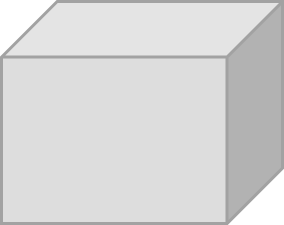 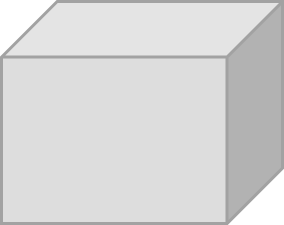 Ανάγκη για πραγμάτωση του οργανισμού και του εαυτού
Ανεπιφύλακτη θετική αναγνώριση
Αυτοπραγμάτωση
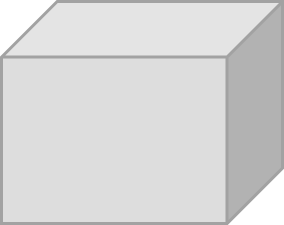 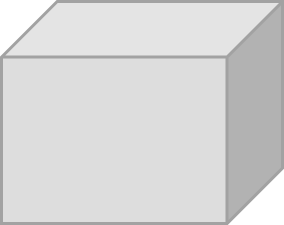 Ανάγκη για θετική αναγνώριση
Υπό όρους θετική αναγνώριση
Ασυμφωνία του εαυτού
Ψυχική Διαταραχή
Η κύρια αιτία της ψυχικής διαταραχής σε ένα άτομο σύμφωνα με την προσωποκεντρική προσέγγιση είναι η ασυμφωνία ανάμεσα στον ιδανικό του εαυτό και την εμπειρία που έχει για τον πραγματικό του εαυτό.
Συμβουλευτική διαδικασία: προϋποθέσεις αλλαγής
Αποδοχή
Ενσυναίσθηση
 Αυθεντικότητα
Κριτική
Αδικαιολόγητη αισιοδοξία για την καλοσύνη της ανθρώπινης φύσης –μη αναγνώριση της ανθρώπινης δυνατότητας για το κακό. 
Απροετοίμαστη να αντιμετωπίσει επαρκώς αρνητικά συναισθήματα, όπως θυμός και επιθετικότητα. 
Δεν έλαβε καθόλου υπόψη της τις δυνάμεις του ασυνείδητου στη θεωρία που ανέπτυξε.
Έμφαση στην παρούσα εμπειρία του ανθρώπου, στο «εδώ και τώρα», και όχι σε εμπειρίες και βιώματα του παρελθόντος.
Δεν υποστηρίζεται επαρκώς από ερευνητικά δεδομένα.
Η συμβολή της Προσωποκεντρικής θεωρίας στη Συμβουλευτική
Έδωσε έμφαση στον υγιή, καθημερινό άνθρωπο, ξεφεύγοντας από την ψυχοπαθολογία.
Έδωσε έμφαση στο μέλλον και στην ικανότητα του ατόμου για αλλαγή.
 Έδωσε έμφαση στο συνειδητό εαυτό.

Από τη θεωρία αυτή προκύπτουν οι περισσότερες τεχνικές συμβουλευτικής.